Federal Work-Study Program
Understanding Funding, Eligibility, and Regulations
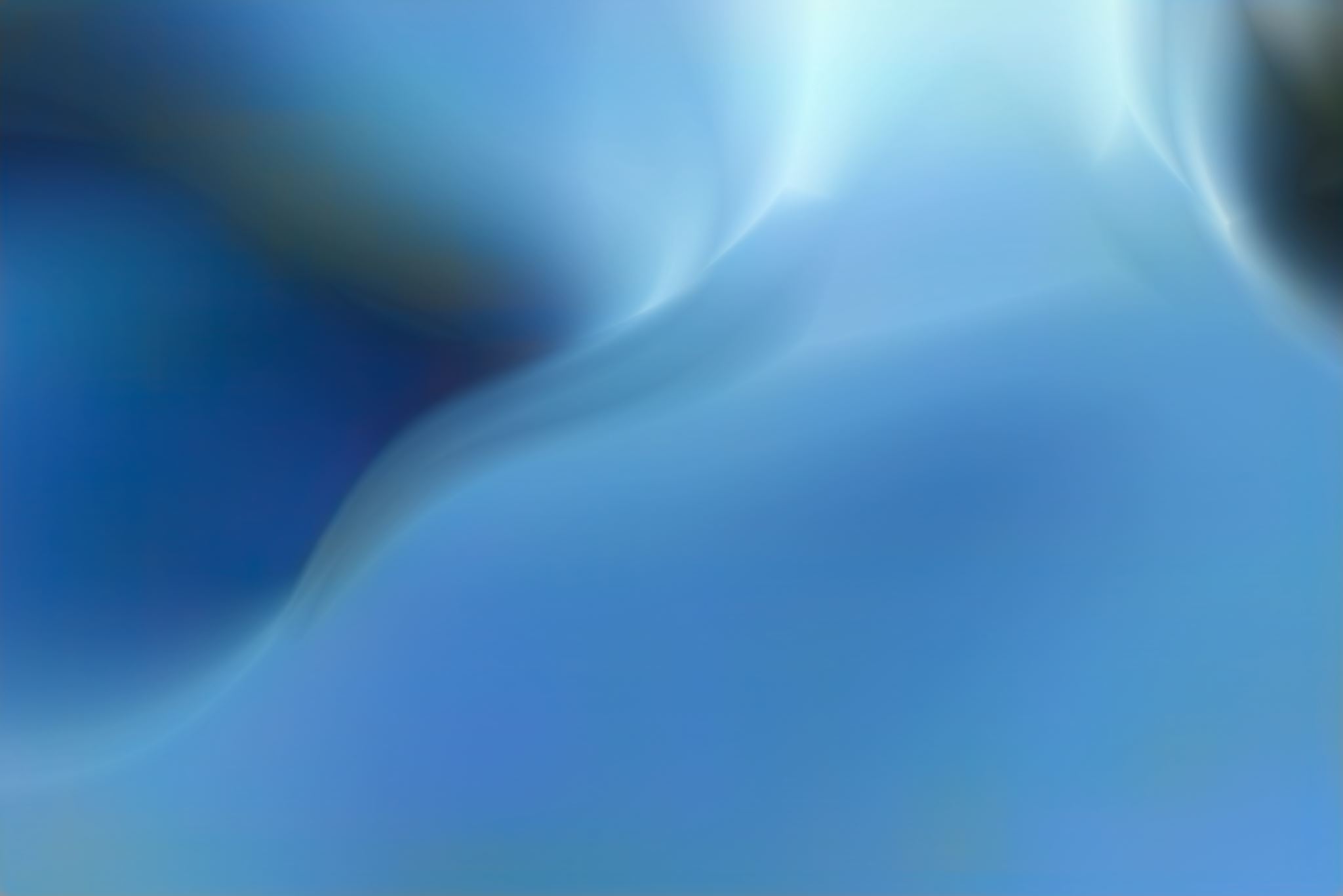 Overview of Federal Work-Study
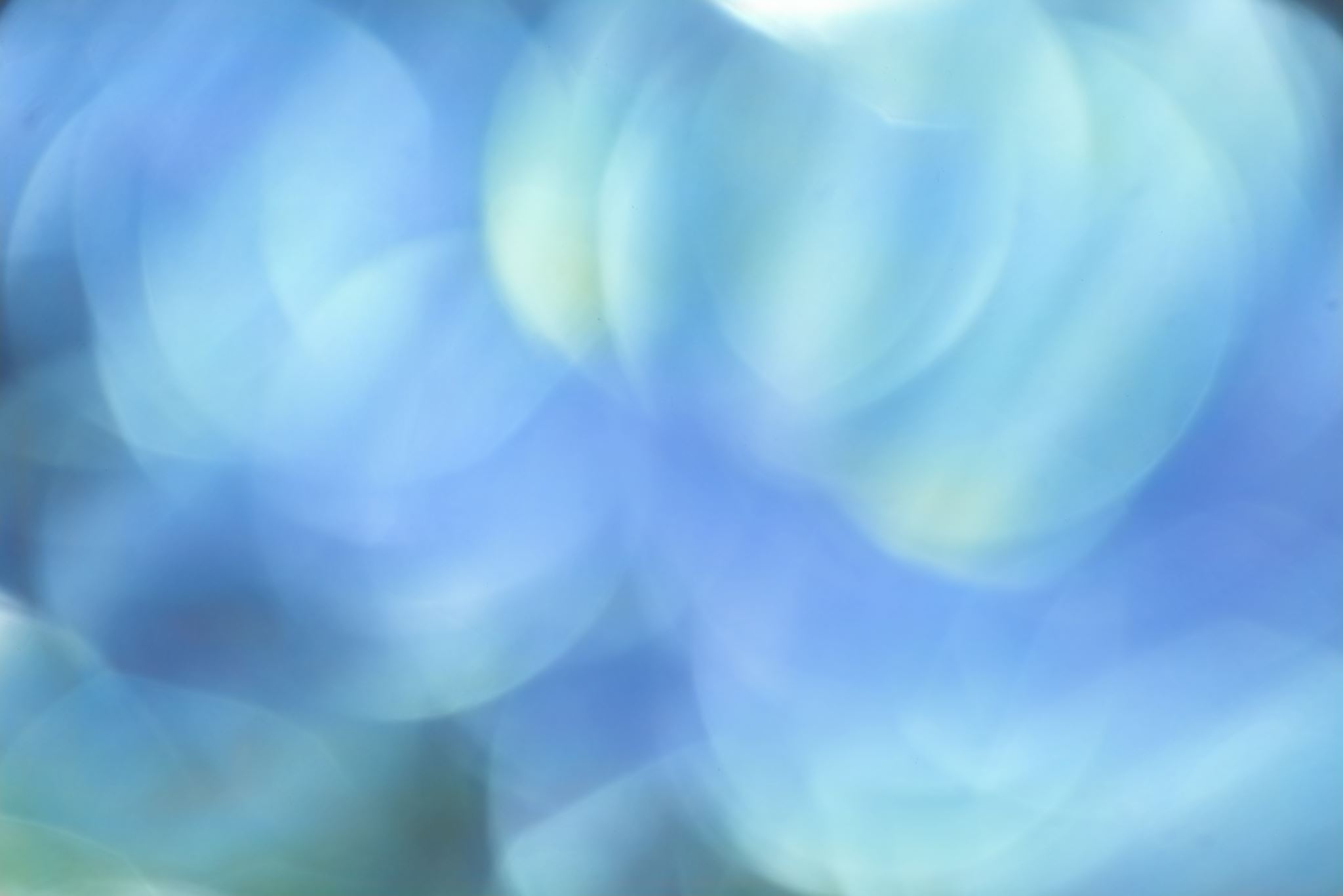 Funding Process
Transfer of Funds
Matching Requirements
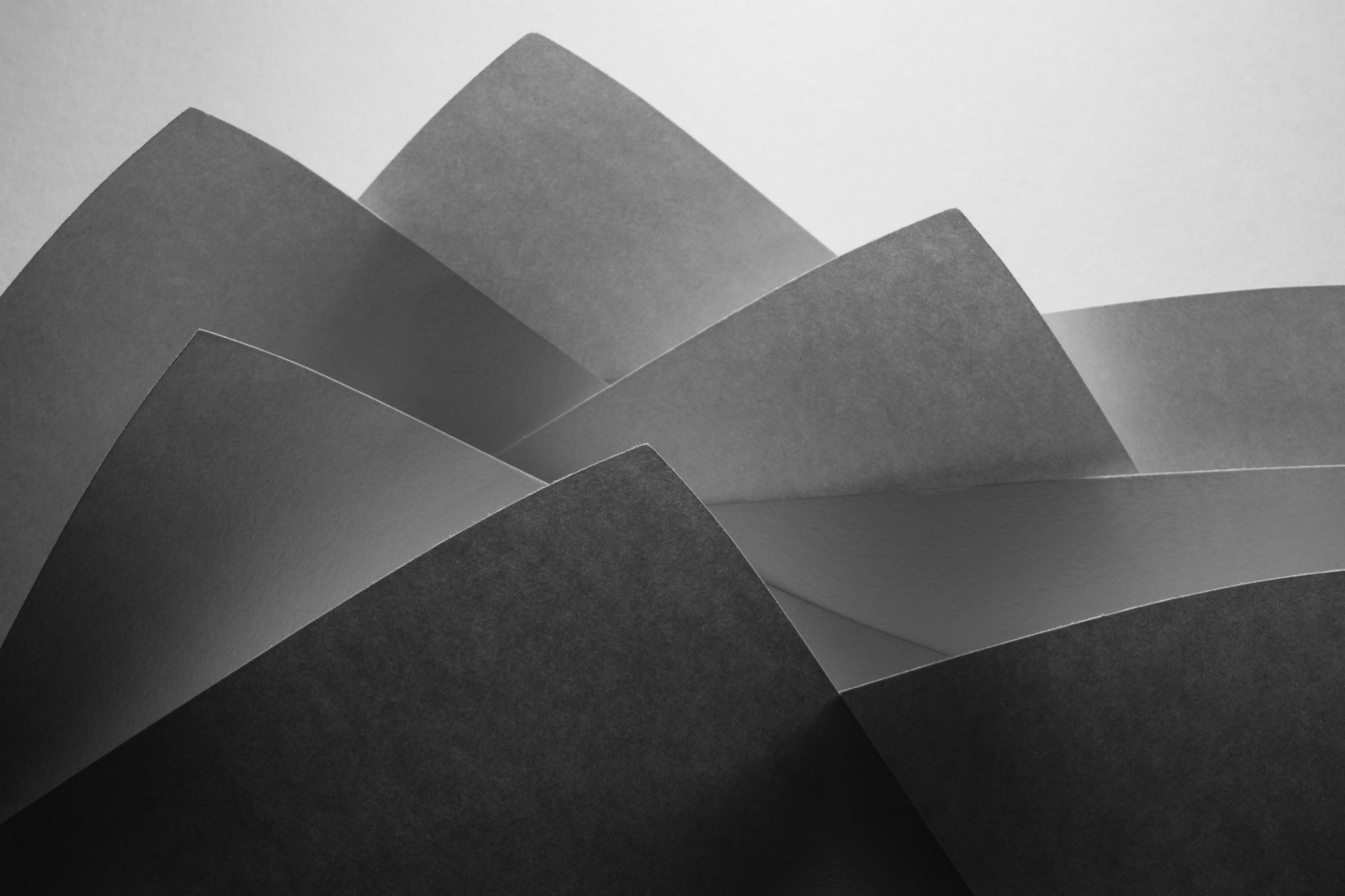 Waivers for Matching
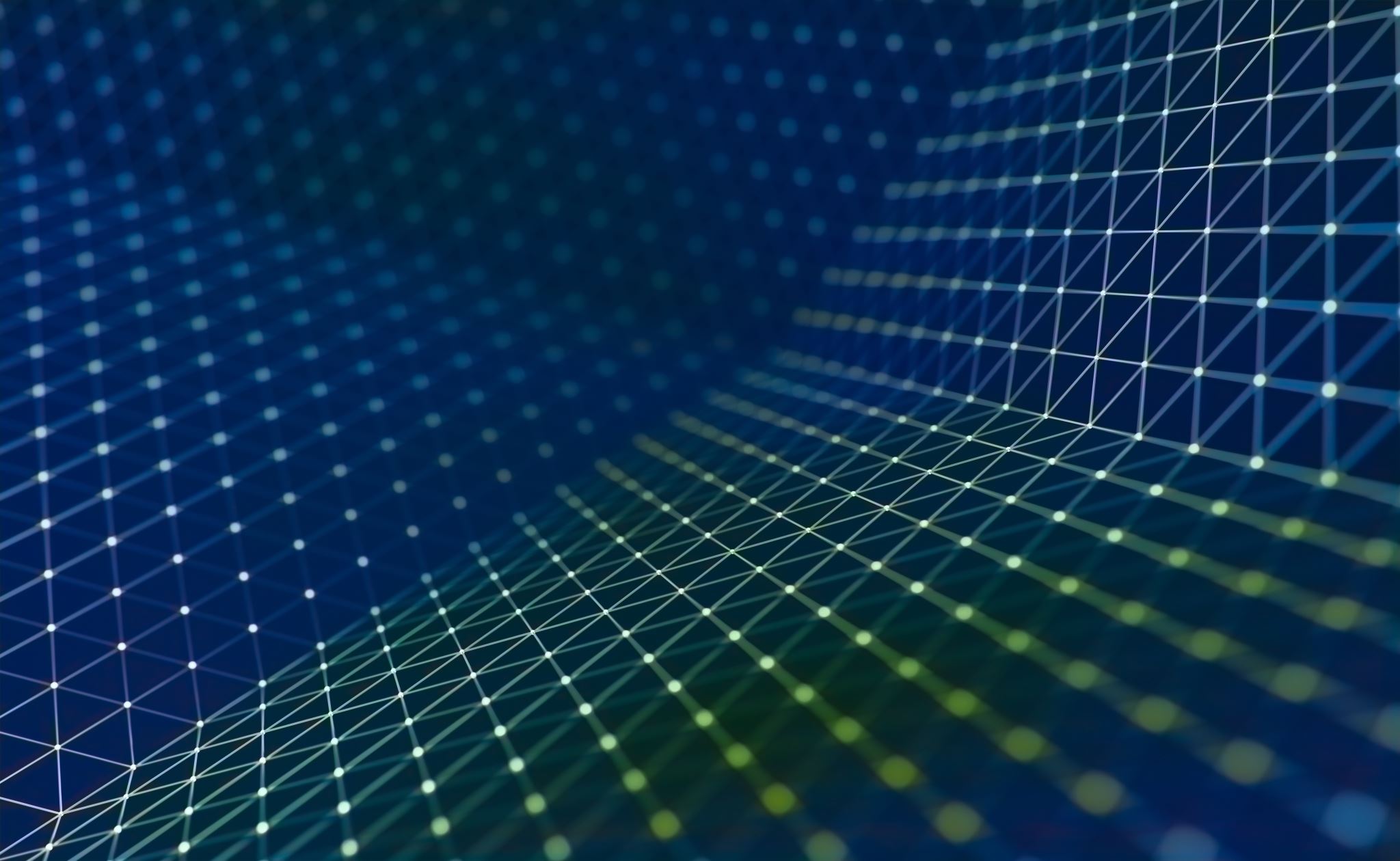 Awarding Federal Work-Study
[Speaker Notes: 7% must be used for community service positions
the job must be in an area that is open, accessible, and used by the community at large
One or more students must be employed as tutors or family literacy program
Can request a waiver of this requirement – on COD by annual deadline]
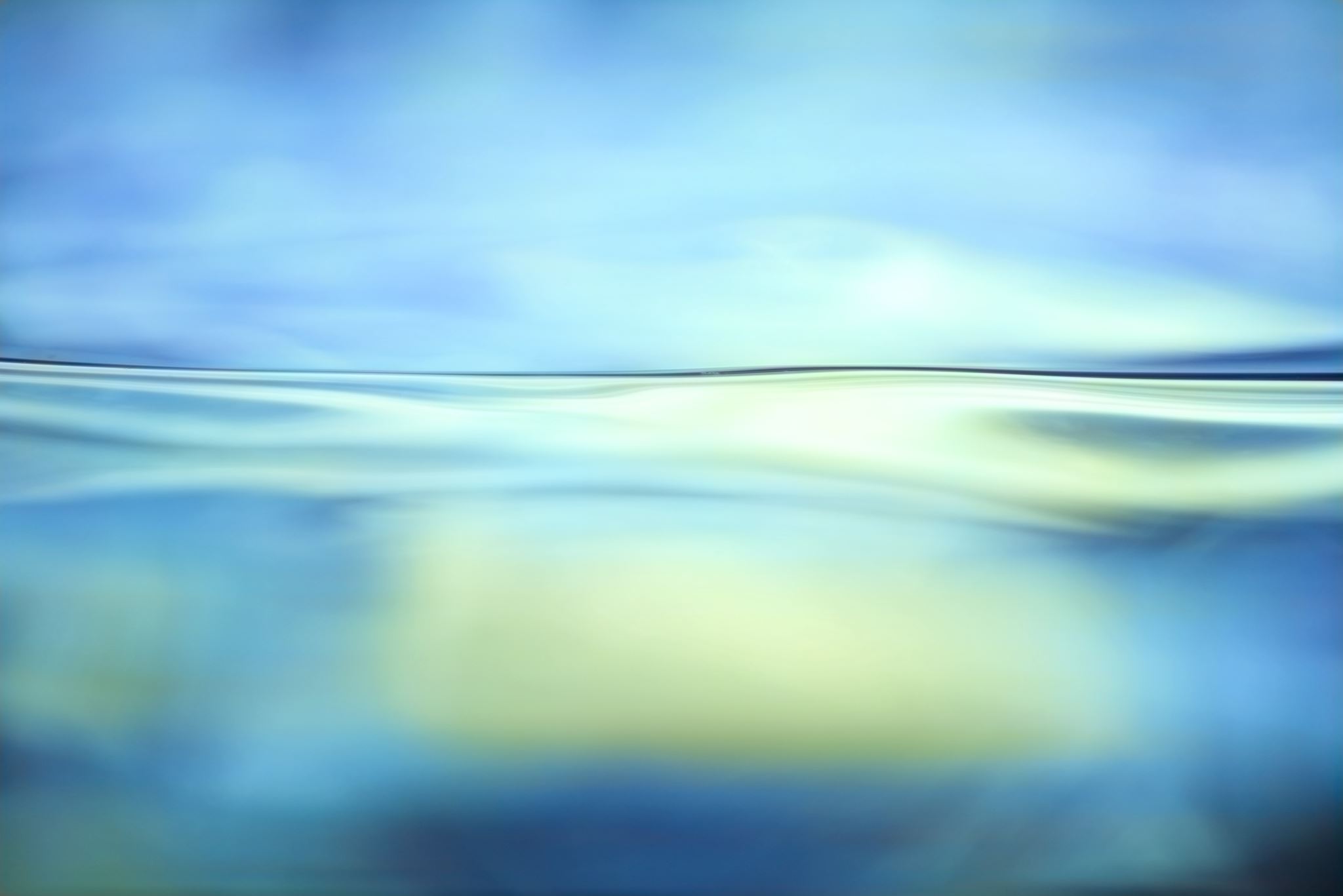 FWS Position Guidelines
[Speaker Notes: ** side note  may make FWS payments to disaster-affected students for the period of time (not to exceed the award period) in which the students were prevented from fulfilling their FWS obligations]
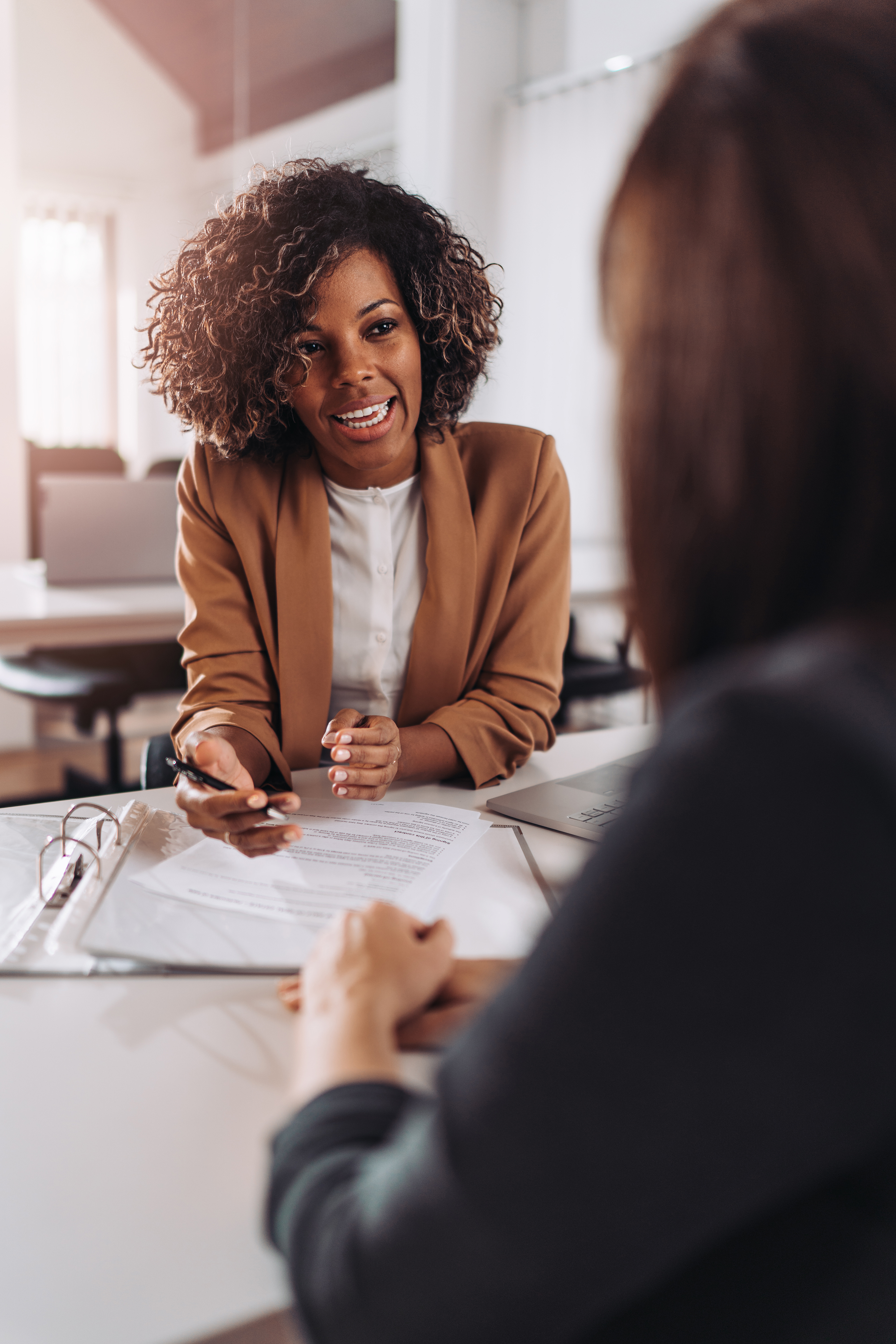 Hiring Paperwork
Paperwork completed by HR or FA
Student cannot work until all paperwork in complete
Tax Considerations
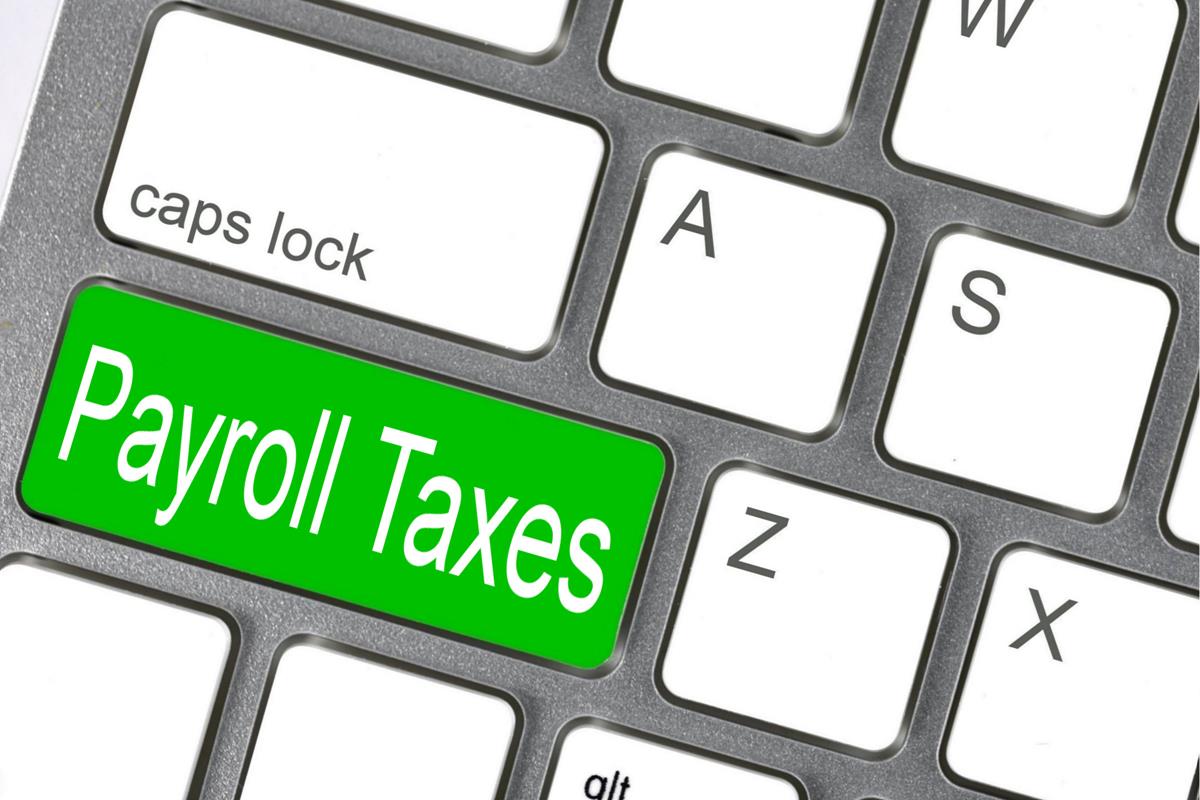 FICA taxes do not apply if enrolled in a course of study.
 Governed by Treasury Decision 9167 (2004).
 Schools must comply with IRS regulations.
This Photo by Unknown Author is licensed under CC BY-SA
Methods of Payment
On-Campus Employment Rules
[Speaker Notes: Difference between proprietary and non proprietary school position
Must be student services related 
34 CFR 675.2(b
Students may work during a period of non attendance
Must be planning to enroll for the next period of enrollment
Earnings must be used to cover expenses for next period of enrollment (has need)]
Off-Campus Work-Study Agreements
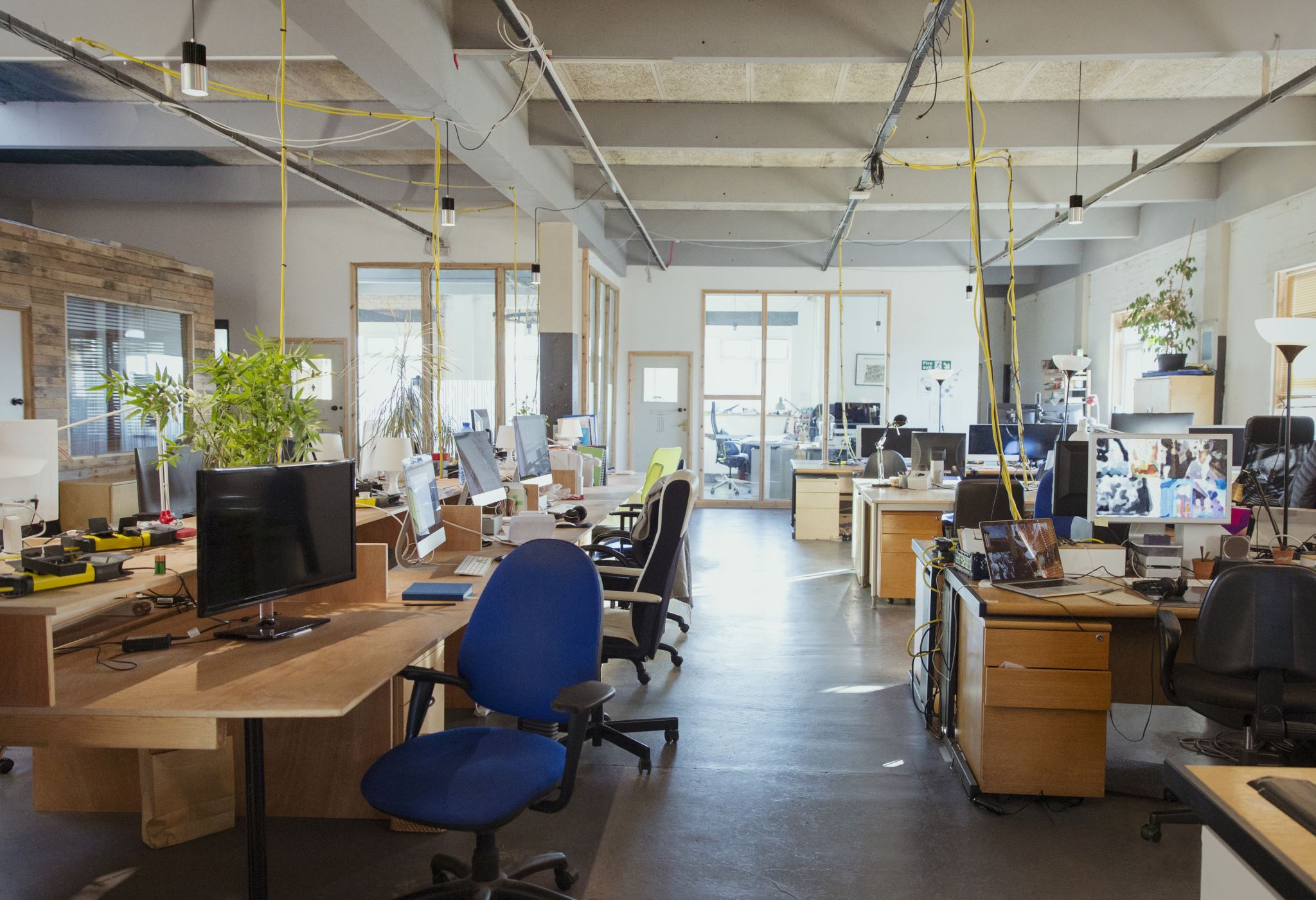 Offices Involved
HR or payroll services
Financial Aid
All supervisors
Career Services
Annual Reporting
Reported by CALENDAR YEAR for each student
Reported on COD via batch or directly on COD website
Due October 1st for previous year
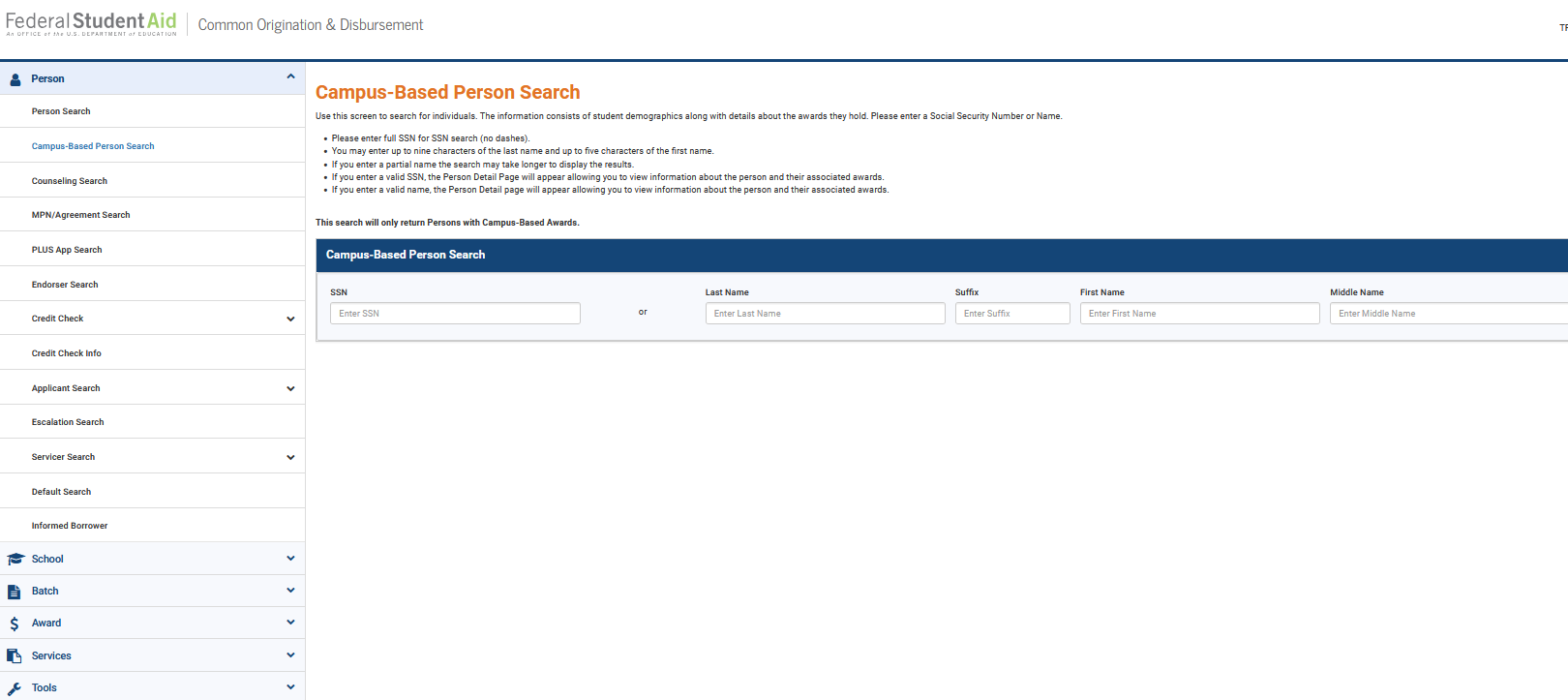 [Speaker Notes: Info Needed: Last name, DOB, SSN, CPS Trans #, Total earnings, Calendar year.

Both institutional and Federal share- gross amount

Paid, not worked during the calendar year]
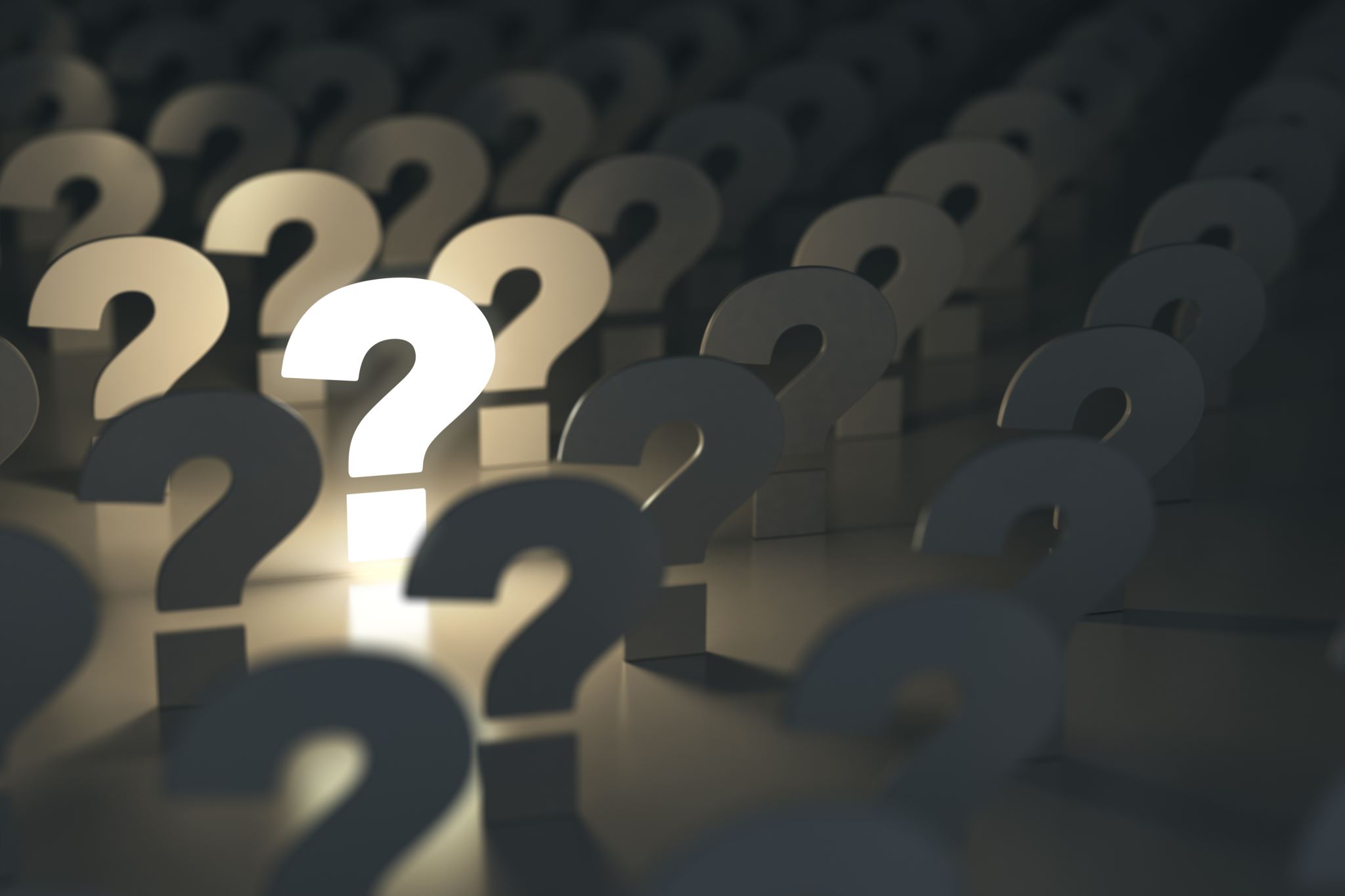 Questions?
Thank you!